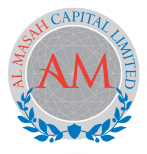 United Nations Global Compact 
Communication of Progress
Al Masah Capital Limited
August 2019
Company Introduction
Overview
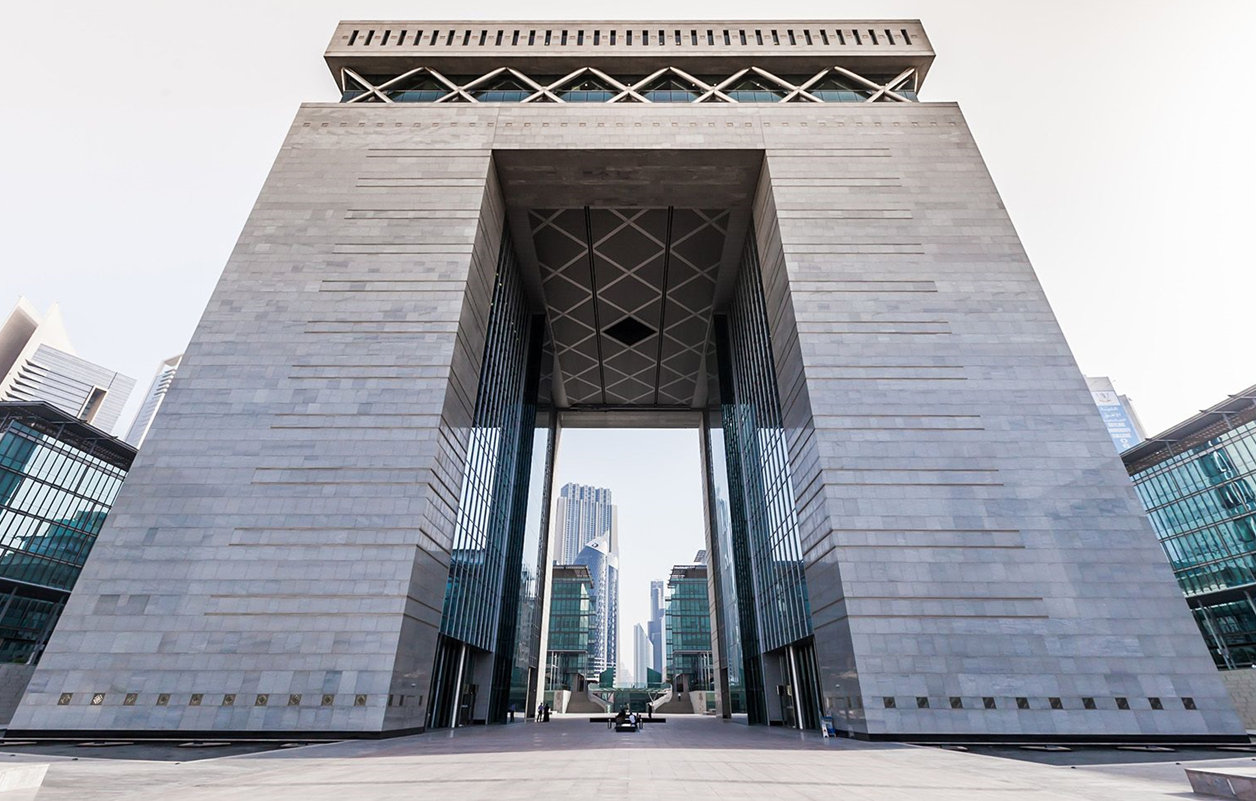 Al Masah Capital, founded in 2010 is one of the leading independent financial firm in the GCC with a global reach, that provides an array of investment offerings and advisory solutions tailored to the needs of our broad client base. 

Al Masah Capital is domiciled in the Cayman Islands with offices in Dubai United Arab Emirates. 

We focus on providing in-depth expertise and fostering an environment that constantly seeks to enhance our society. 

Amongst many accolades, we have been voted in the past as ‘Best MENA Asset Manager 2017’ with our Founder Shailesh Dash consistently ranked amongst the top 50 most influential people in the regional financial services industry.
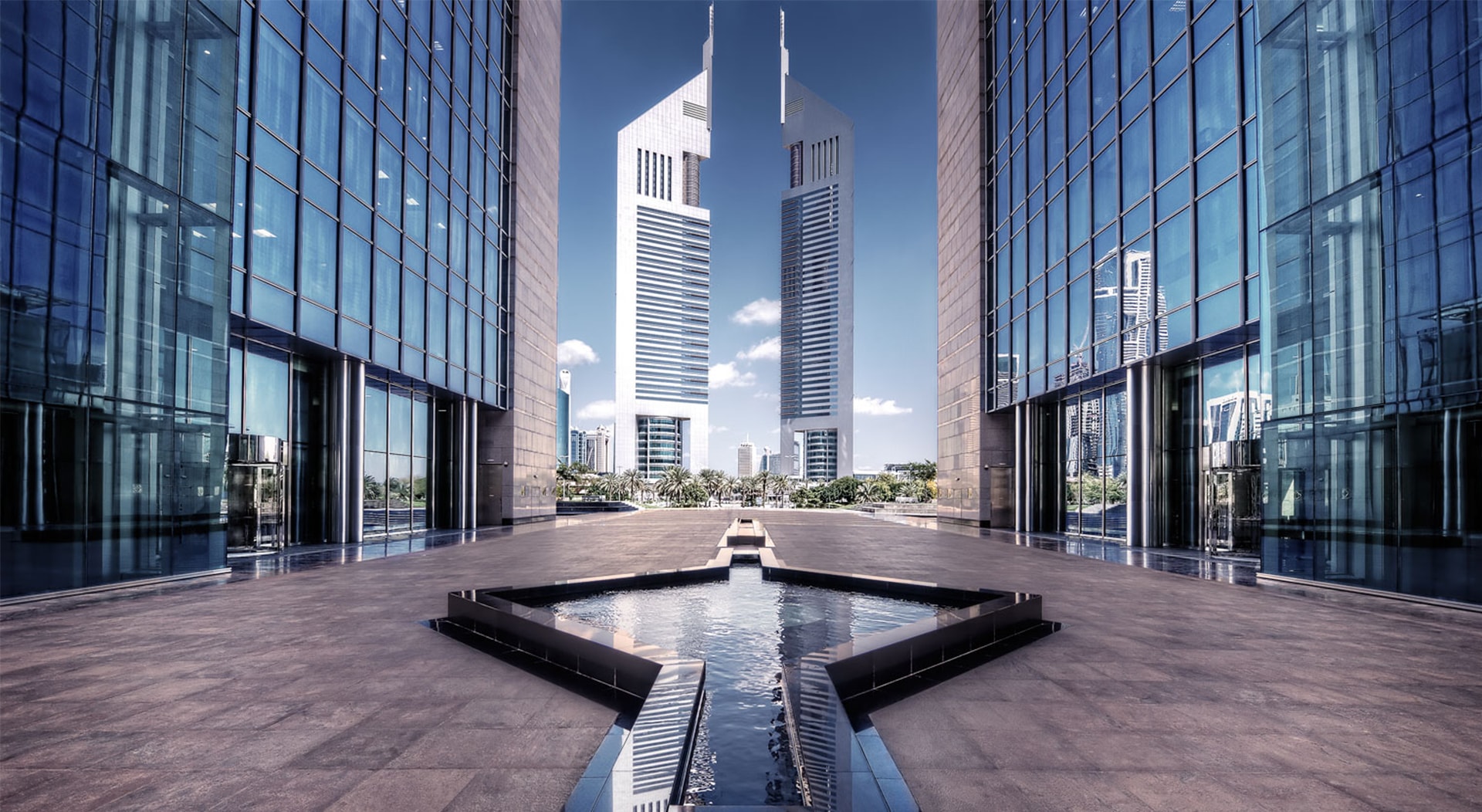 2
Key Highlights
Al Masah Capital’s Highlights
NUMBER OF EMPLOYEES
PRIVATE EQUITY ADVSIORY CLIENTS
CORPORATE/ M&A MANDATES ADVISED
TOTAL FUNDS RAISED
CLIENTS
FOUNDED IN
400+
US$ 1.8bn
US$ 1.75bn
40+
2010
8
3
Letter from our Chairman
Statement of Continued Support to UNGC
Al Masah Capital Limited became a signatory to the United Nations Global Compact in 2017, and I am pleased to reaffirm our support to upholding its Ten Principles on Human Rights, Labor the Environment and Anti-Corruption.
In our annual Communication on Progress, we describe our actions to integrate the Global Compact and its principles into our business strategy, culture and daily operations.
As one of the leading advisory and asset management firms in the Emerging Markets, we recognize our potential to finding solutions, to innovate  and collaborate to help tackle the world’s toughest challenges. Al Masah Capital seeks to spearhead these developments through its subsidiaries and partnerships.  




Najjad Zeenni
Chairman
Al Masah Capital
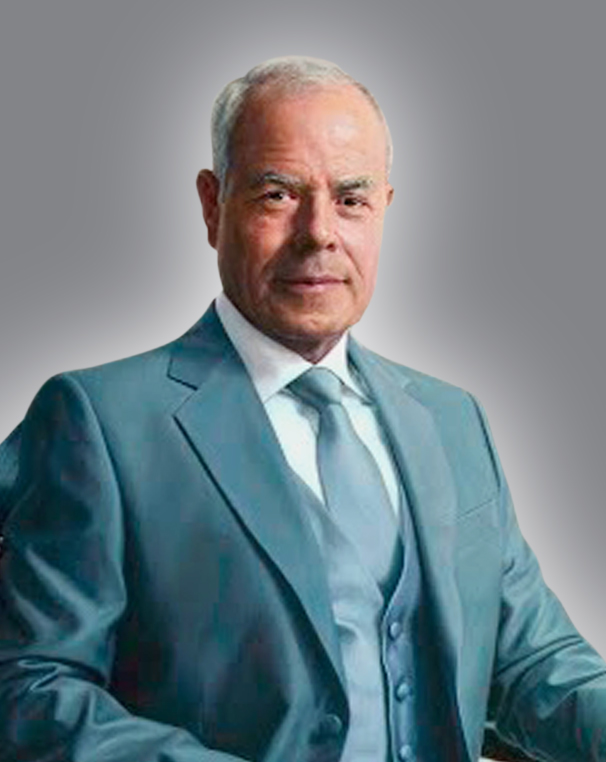 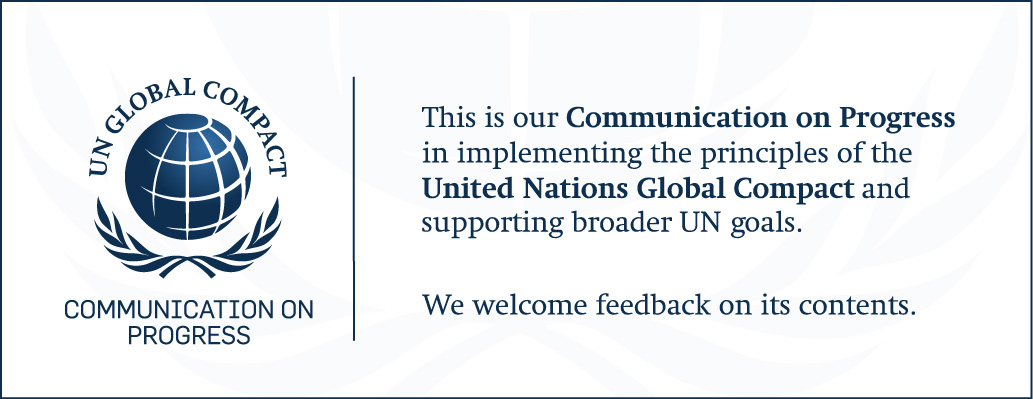 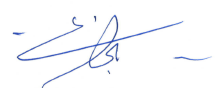 4
Our Responsibility as an Employer
A Diverse Workforce and Provider of Equal Opportunities
Female to Male Employees
Today employs people from 18 different countries
>70% Of our employees are from Growth Markets
5
Our Responsibility as an Employer
Strong Corporate Governance
Our approach to corporate governance is to drive long term shareholder value whilst prudently managing risk and meet our broader responsibility to shareholders, investors and our communities that we operate in.
BOARD MEMBER COMMITTEE
Independence
Risk Committee
Remuneration Committee
Audit Committee
Al Masah’s independent Board members are highly successful businessmen who built significant regional institutions. 
The Independent Board members have no relationships with the company and can safely express opinions on the soundness of any related party transaction.
Executive Management Committee
Strategy
Al Masah Capital’s board members ensure the Company’s strategies are frequently evaluated & implemented appropriately.
Our Board represents a pool of skilled individuals with expertise in the following respective fields:
Effectiveness
The Board of Directors represent the appropriate balance of skills, experience, independence and knowledge. 
Al Masah Capital holds quarterly board meetings to evaluate and shape the company’s strategy effectively.
Food & Beverage
Corporate Finance
Logistics
Real Estate
Healthcare
Fund management
Investment Banking
Energy
Legal
Debt Finance
Compliance
Consulting
Integrity
Accountability
We have external and internal procedures that control all transactions; and rely on global professional service firms to mitigate any conflicts of interest.
Al Masah Capital maintains sound risk management and internal control systems through the framework of its board committees.  The members ensure internal and external audits and risk reviews are conducted periodically. 
The Group is regulated in various jurisdictions which include:
Transparency
We communicate periodically with our stakeholders and encourage their participation to ensure a mutual understanding of the company’s objectives. 
Our Compliance team implements control procedures to ensure all regulatory requirements are met and best practices are followed.
Dubai Financial Services Authority
Emirates Securities and Commodities Authority
6
Funding Growth
Accelerating an Entrepreneurial Ecosystem
Al Masah Capital provides a variety of avenues for small to medium sized enterprises, start-ups, and entrepreneurs to raise capital from venture capital firms, angel investors, and private equity firms.
Bespoke Solutions
Supporting an Array of Clients
Across Growth Markets
Corporate Advisory
Feasibility Studies
Facilitating growth through financial  solutions for:-
Corporate Finance
Client
Private Placement
Entrepreneurs
Corporates
Start-ups
SMEs/ MNEs
Private Equity Advisory
Research
7
Sustainable Development Goals
Addressing the Sustainable Development Challenges
Priority Sectors
The role of the private sector has become an intrinsic part of sustainable development, and as an Emerging Markets specialist in the financial services industry we recognize our potential to help address the challenges.
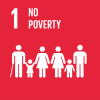 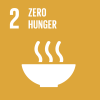 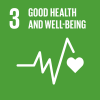 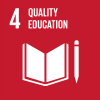 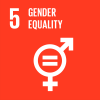 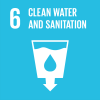 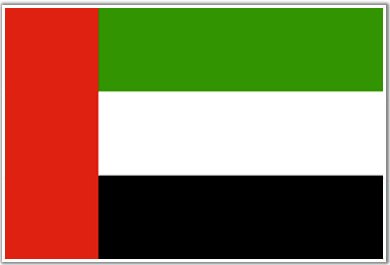 UAE’s National Agenda
United Nations 17 Goals for 
Sustainable Development
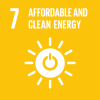 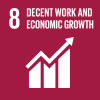 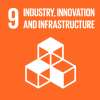 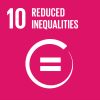 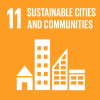 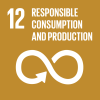 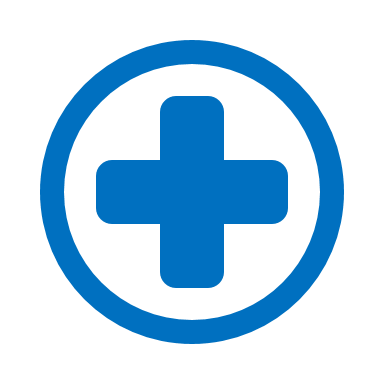 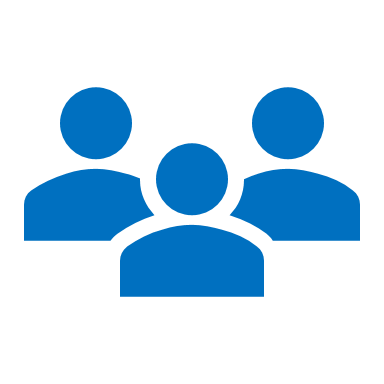 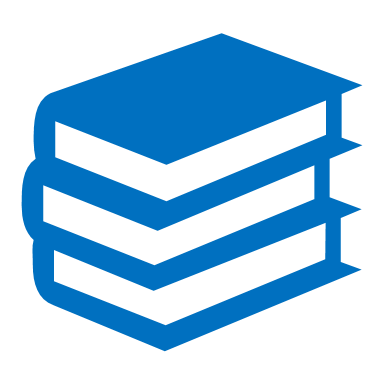 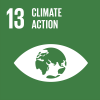 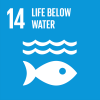 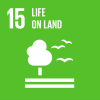 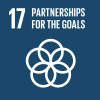 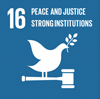 Society
Healthcare
Education
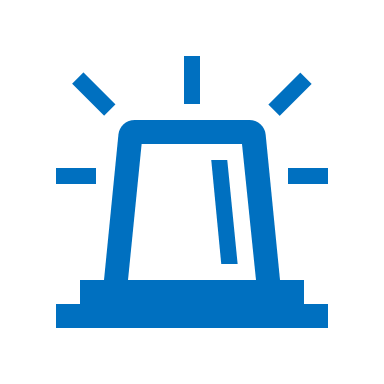 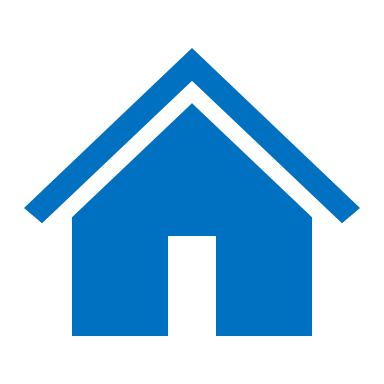 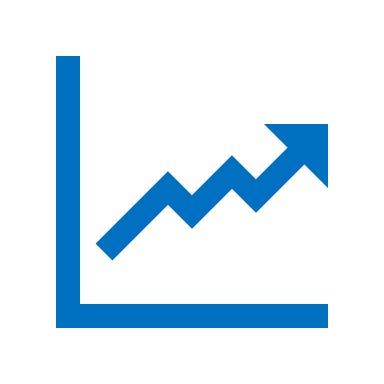 Police &
 Security
Housing
Economy
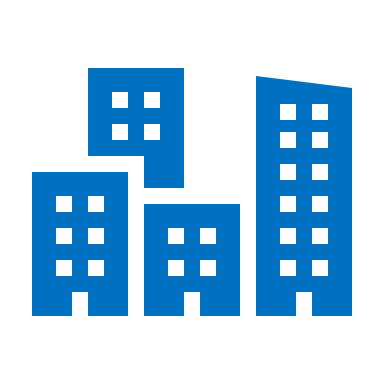 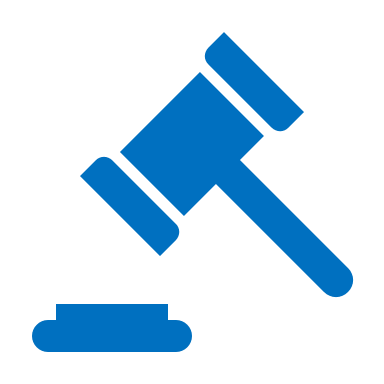 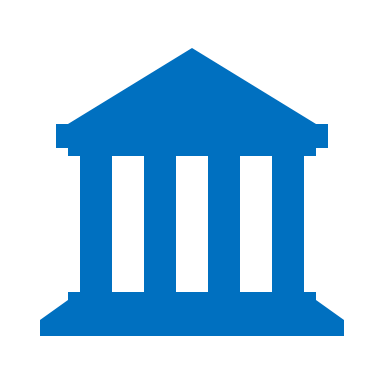 Justice
Infrastructure
Government
Services
8
Digital Banking Client
Eradah Capital – Embracing Innovation through Technology
Location
UAE 

Key Objective
To Launch a Digital Banking Platform

Al Masah Capital
Through its subsidiaries raised capital of over US$ 100m
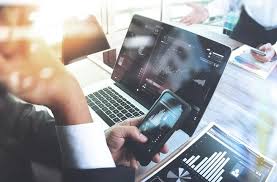 Supporting UNGC 17 Goals
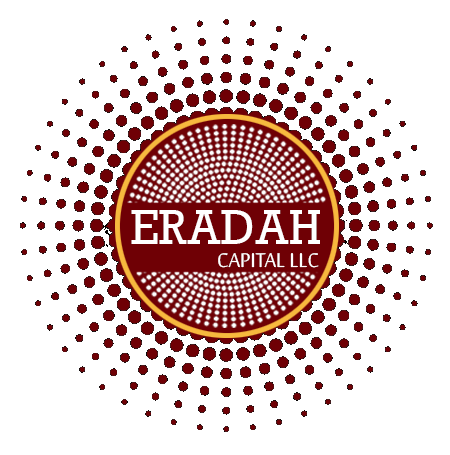 Eradah Capital’s Plans for Growth
Develop a sustainable, resilient infrastructure to cater to the MENA region  
Invest in world class IT systems that is conjoined with the bank’s processes creating efficiency and reducing risks
Partner with leading fintech companies 
To create up to 50 new jobs across the Digital Bank
Provide seamless online banking
9
Healthcare Client
AED 
300+
Quality Healthcare Provider for the Low Income Population
AED 200  
to 
AED 300
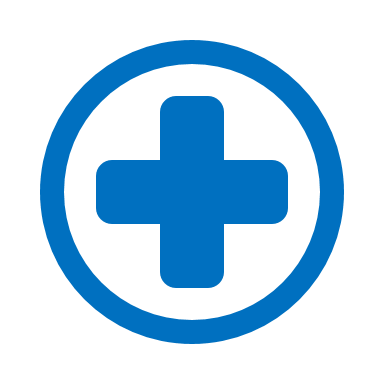 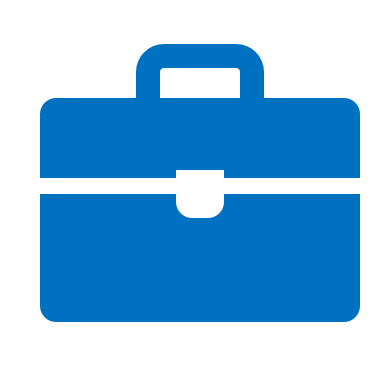 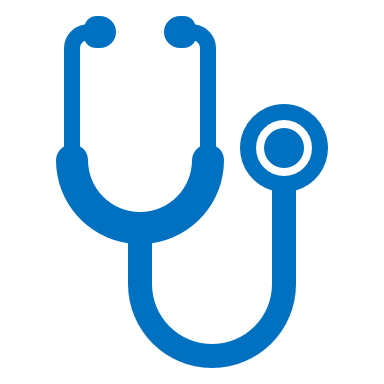 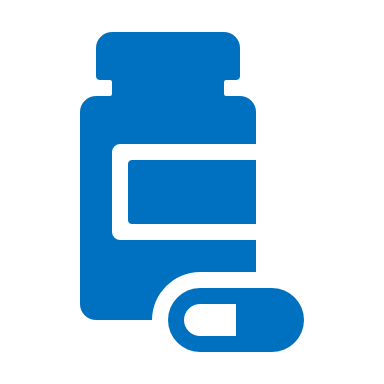 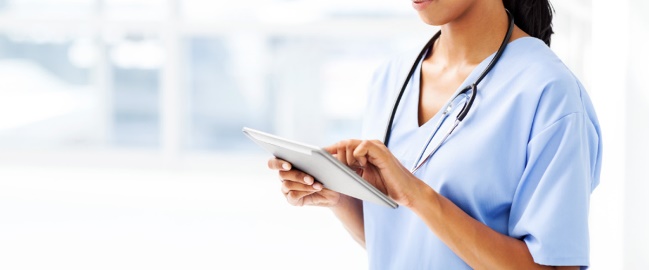 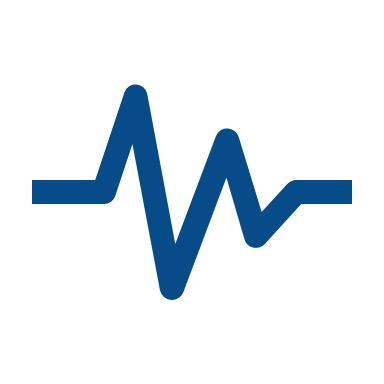 Primarily caters to blue collar workers residing in labour accommodations; limited skilled workers & handymen comprising c.80% of the overall UAE workforce
Mandatory health insurance will make healthcare more accessible, especially for the low-income segments, resulting in higher propensity to seek medical services, hence improving volume uptake for clinics
Strong footprint in high density worker accommodation areas across Dubai and Northern Emirates
1233 
Employees
23 
Pharmacists
222 
Doctors
378 
Nurses & 
Lab Staff
AED 100  to AED 200
Location
UAE 

Key Objective
Providing access to quality healthcare for low wage workers

Al Masah Capital
Advised the Owner (Doctor) of a chain of 47 medical assets who wanted to grow the business by improving accessibility, affordable healthcare and best practices by bringing in an institution.
Capturing the lower consultation fee bracket
(AED 35-50)
Under AED 100
10
Healthcare Client
Quality Healthcare Provider for the Low Income Population
Supporting UNGC 17 Goals
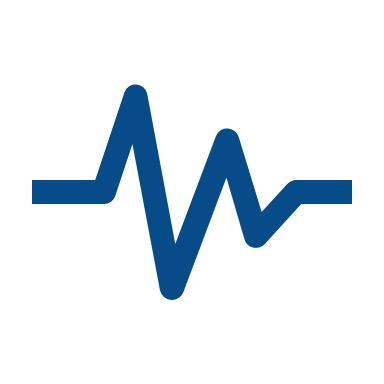 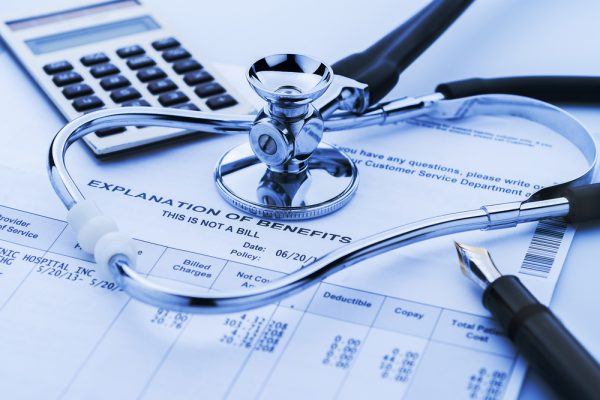 11
Mezzanine Financing Client
Tadeem Capital – Bridging the Funding Gap for SMEs
Target Geography
MENA & South East Asia 

Key Objective
To provide an alternative source of financing for SMEs facing difficulty accessing capital

Al Masah Capital
Through its subsidiaries will be identifying strategic investors and educating prospective clients on the value proposition of private capital
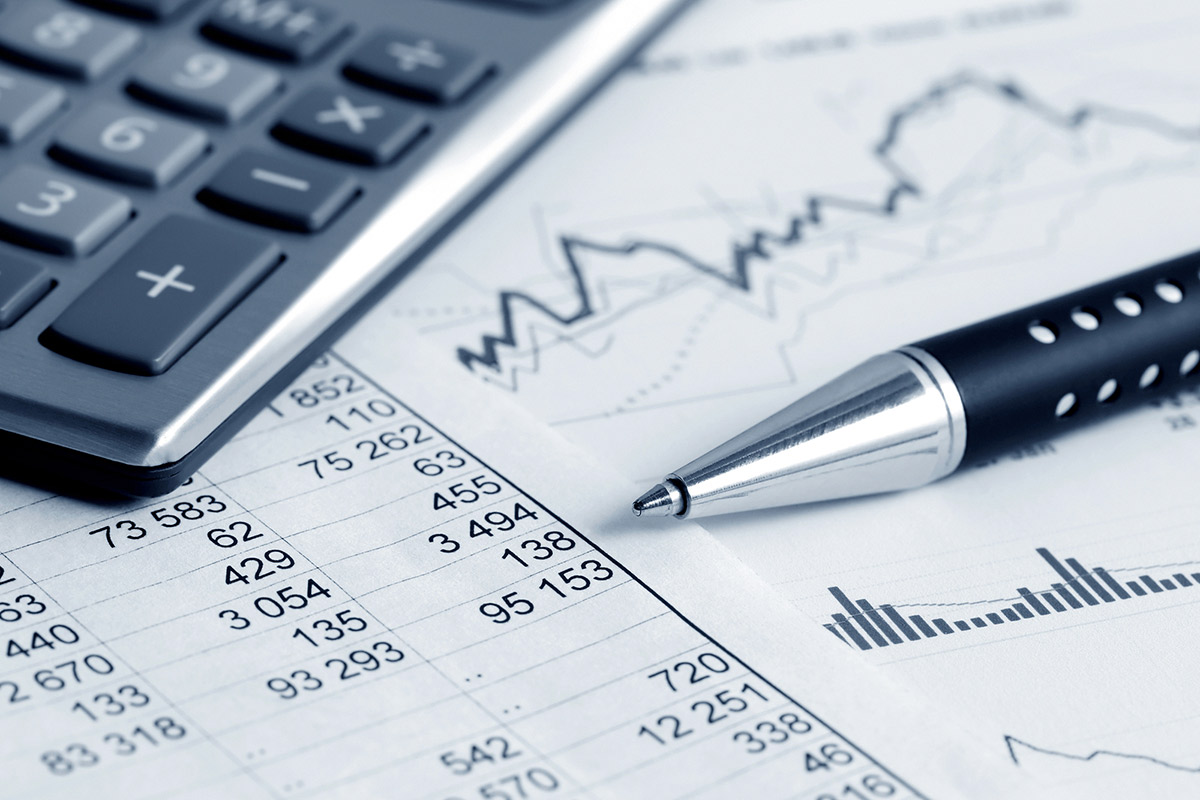 Supporting UNGC 17 Goals
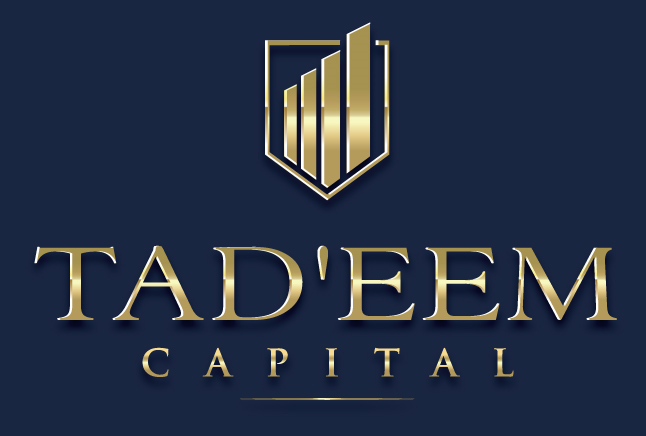 Tadeem Capital’s Plans for Growth
With a projected size of US$ 920bn of the SME sector in the Gulf region by 2023, an increasing number of these companies are seeking capital due a shortage of efficient credit provided by banks in this market segment.
Tadeem plans to bridge this funding gap and offer solutions in the interest of the entrepreneurs and align the financial and business needs of these businesses.
12
Facilities Management Client
Al Maha Integrated Services – Supporting Small Businesses
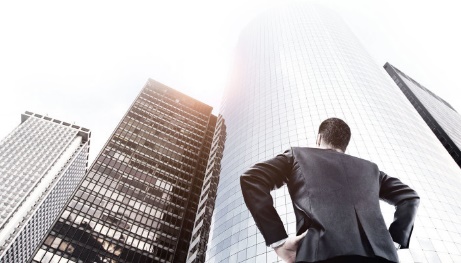 Supporting UNGC 17 Goals
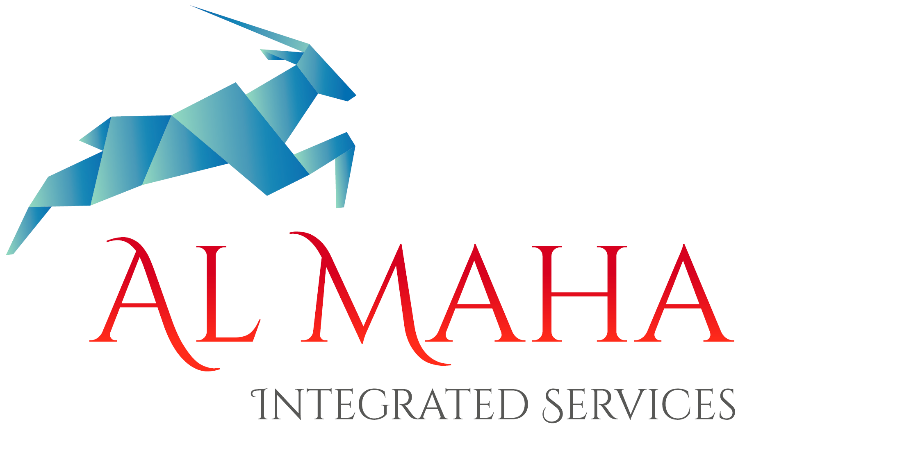 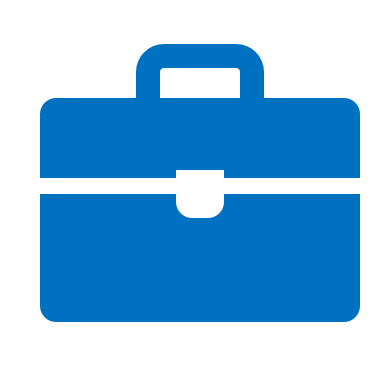 70+ 
Employees
Location
UAE

Key Objective
Supporting businesses that focus on a niche segment of facilities management

Al Masah Capital
Through its subsidiaries is advising Al Maha on its growth plans to become a leader in facilities management & to operate its assets efficiently
Al Maha’s Plans for Growth
To become a mid size company with plans to expand in the Gulf, Oman and Saudi Arabia
Create good corporate governance structures
Plans to invest in smart buildings, security systems that generate useful data for businesses. With the emergence of more urban communities, the company recognizes the need for connected smart homes.
13
The Ten Principles of the UN Global Compact
14
Disclaimer
The information contained in this presentation is provided solely for informational purposes and the users and readers are advised to cross check before acting upon the presentation. Neither this document nor any of the information contained herein may be reproduced or disclosed under any circumstances without the express written permission of Al Masah Capital Limited (“Company”). Although reasonable efforts have been made to ensure the accuracy of the information contained in this document, it may include certain inaccuracies or typographical errors which may be changed or updated later, at the discretion of the Company. In no event, shall the Company be liable for any direct, indirect, incidental or consequential damages arising out of or in any way connected with the use of this document, whether based on contract, tort, negligence, strict liability or otherwise.
15
Contact Us
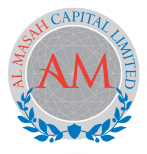 AL MASAH CAPITAL LIMITED

Walkers Corporate Limited
Cayman Corporate Centre
27, Hospital Road George Town,
Grand Cayman KY1-9008,
Cayman Islands
Email: ir@almasahcapital.com
Web: www.almasahcapital.com
AL MASAH CAPITAL MANAGEMENT LIMITED

Emirates Financial Towers
North Tower, Level 6
Dubai International Financial Center
P.O. Box 506838
Dubai, UAE
Email: ir@almasahcapital.com
Web: www.almasahcapital.com
16